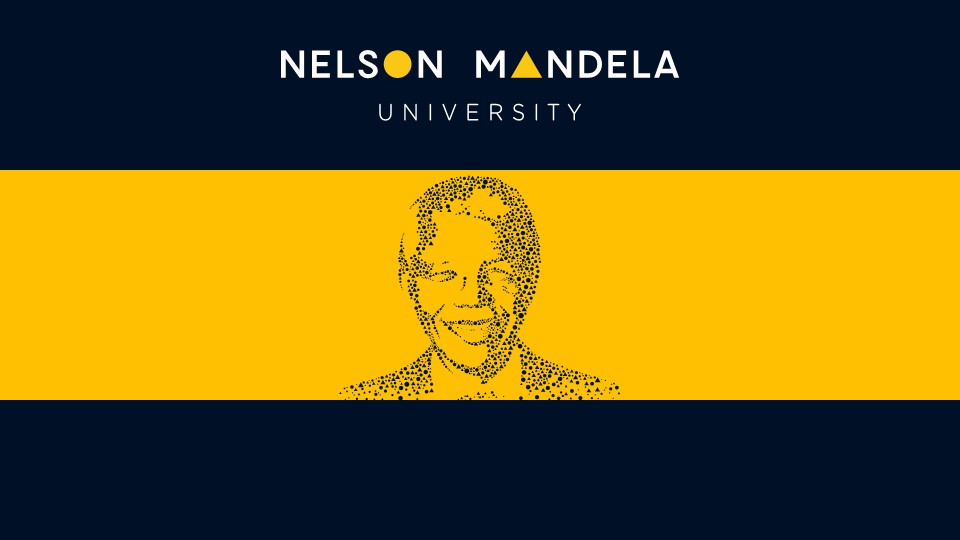 Making International Research Partnerships Work!
Dr Palesa Natasha Mothapo
Director: Research Support and Management
1st Equitable Partnerships Conference_11 and 12 February 2025
Importance of International Research Partnerships
Global collaboration is essential
Research problems are increasingly complex and global
Partnerships Matter
Broaden access to resources, expertise and infrastructure
Facilitate knowledge exchange and skills development
Drives innovation by pooling diverse perspectives
“Despite Africa contributing less than 1% of global research output, over 70% of research on Africa is led by institutions outside the continent.”
Equitable Research Partnerships
Built on mutual respect, trust and fairness between collaborators
Power disparities, Global North vs Global South
How to achieve It?
Shared Leadership: Rather than one partner dominating the research agenda, decision-making processes should involve all partners equally. For example, during the formulation of a project proposal, co-leads can be appointed from both Northern and Southern institutions.
Mutual Benefits: Projects should benefit all partners, whether through access to resources, shared knowledge, capacity-building, or funding. For instance, a partnership between a European university and an African research institute could include infrastructure investment (e.g., lab equipment) in the African partner institution.
Transparent Governance: Establish clear governance structures and communication protocols that ensure transparency and fairness in resource allocation and decision-making
“Are international research partnerships truly partnerships, or are they reinforcing old power structures?”
What’s holding us back?
African countries pledged to raise domestic research expenditure to at least 1% of GDP (Lagos Plan of Action, 1980), yet most are failing to meet this target.
Algiers Declaration: Governments committed 5% of national health budgets to health research but have largely fallen short.
Agenda 2063 & STISA-2024: Research and innovation recognized as key drivers for Africa’s transformation but implementation is slow
Reliance on Donor and External funding
Investment in Research and STI Policies
More than two-thirds of African countries have adopted STI policies but lack the capacity to leverage investment and innovation outcomes.
Insufficient and unsustainable funding models hinder knowledge generation and commercialization.
Limited ability to harness new technologies for key sectors such as agriculture, health, and infrastructure.
SciVal: Outputs 2014-2023 with global South partners
Outputs with collaborators in the global South and Global North: 2013-2024
Poor intra-African collaboration compared to North-South research collaborations in some research networks
ARUA- Working South-South collaborations
Increased outputs since inception
Advanced output of emerging research universities
South Africa accounts for most of the shared publications, showing strong links with countries of ARUA member universities, Germany, China, Canada, and Australia.
Dominant research themes reflect goals of ARUA and research focus areas.Some of the more emergent themes included artificial intelligence in the context off agriculture, diseases and climate modelling
The cluster shows strong overall collaboration among institutions regionally and globally, however, for ARUA members, the collaboration links are weak, showing infrequent co-publication over the selected period
Improved collaboration and outputs among emerging universities
Research collaboration networks are indispensable for enhancing research productivity, fostering innovation, and addressing global and regional challenges. 
Through effective design, strong leadership, and equitable partnerships, these networks provide the foundation for a thriving research ecosystem.
New Funding models are needed
Funding is traditional Global North driven, also controlling resources
New models should focus on joint control and distribution of funds, local capacity development and sustainability
How to achieve this?
Co-managed Funding: Funders can set up systems where funding is jointly managed by both Northern and Southern partners. 
South-South Funding Networks: Encouraging the growth of regional funding mechanisms, can reduce dependency on Northern funders and promote South-South collaboration.
Inclusive Grant Design: Grant schemes can be designed to include provisions for capacity building, infrastructure development, and long-term sustainability
Capacity Strengthening
Training and Development Programs: Focus on mentorship, workshops, and formal training programs for early-career researchers (ECRs) in partner institutions.
Institutional Capacity: Strengthening the administration, research management, and grant application skills within institutions is crucial. 
Peer-to-Peer Learning: Encouraging knowledge sharing between researchers from both the Global North and South to co-learn and share best practices.
Twinning programs between institutions in developed and developing regions.
Investment in early-career researchers.
Advocate for funding models that require equitable participation in project management and leadership
The ultimate goal of research partnerships is to empower African institutions to become leaders in research and innovation, driving progress in areas like healthcare, agriculture, and technology
How to achieve this?
Targeted Research: Focus on areas that address the unique challenges of the continent. For example, partnerships focusing on agricultural resilience to climate change can help solve food security issues, while research on local disease patterns can improve public health outcomes.
Local Innovation Hubs: Establish innovation hubs that bring together academics, industry, and government to turn research outputs into real-world solutions. These hubs can also provide funding and mentorship to young African entrepreneurs and innovators.
Commercialization of Research: Encourage the commercialization of research outputs by supporting patenting, technology transfer, and start-up incubation for African scientists.
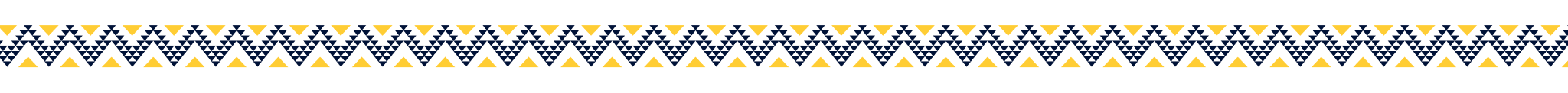 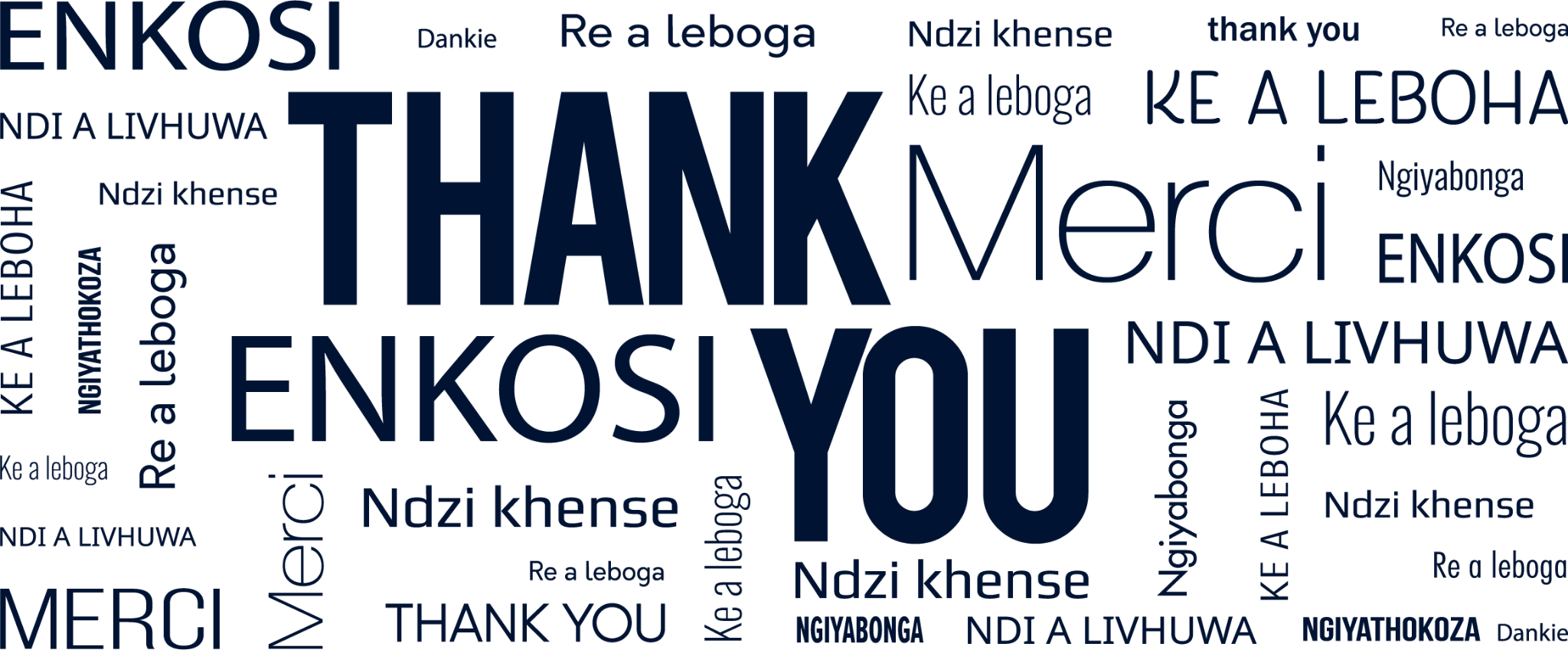 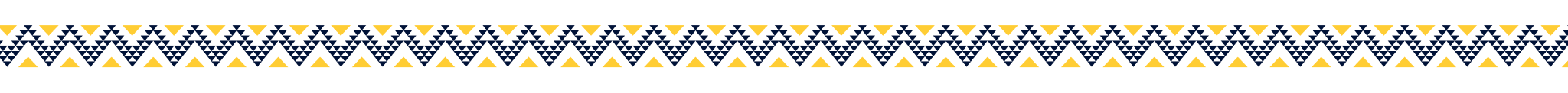